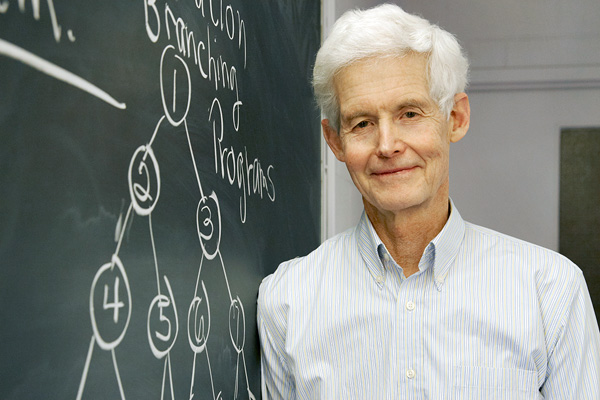 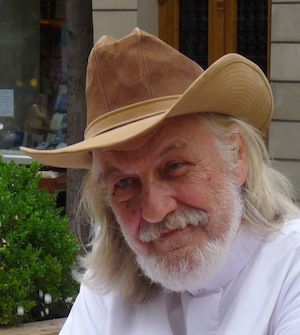 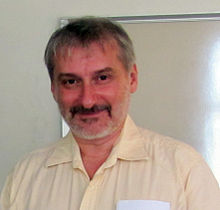 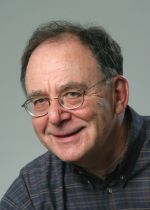 CSE 417Algorithms and Complexity
Autumn 2023
Lecture 28
NP-Completeness
Announcements
Homework 9
Exam practice problems on  course homepage
Final Exam:  Monday,  December 11, 8:30 AM
One Hour Fifty Minutes
12/6/2023
CSE 417
2
Key Idea: Problem Reduction
Use an algorithm for problem Y to solve problem X.
This means that problem Y is more difficult that problem X
Terminology:  X is reducible to Y
Notation:  X <P Y
12/6/2023
CSE 417
3
The Universe
P:  Polynomial Time
NP: Nondeterministic Polynomial Time
Problems where a “yes” answer can be verified in polynomial time
NP-Complete
The hardest problems in NP
NP-Complete
NP
P
12/6/2023
CSE 417
4
Polynomial time reductions
X is Polynomial Time Reducible to Y
Solve problem X with a polynomial number of computation steps and a polynomial number of calls to a black box that solves Y
Notations:  X <P Y

Usually, this is converting an input of X to an input for Y,  solving Y,  and then converting the answer back
12/6/2023
CSE 417
5
Composability Lemma
If X <P Y  and Y <P Z then X <P Z
12/6/2023
CSE 417
6
Lemmas
Suppose X <P Y.  If Y can be solved in polynomial time, then X can be solved in polynomial time.

Suppose X <P Y.  If X cannot be solved in polynomial time, then Y cannot be solved in polynomial time.
12/6/2023
CSE 417
7
NP-Completeness
A problem X is NP-complete if 
X is in NP
For every Y in NP,  Y <P X

X is a “hardest” problem in NP

If X is NP-Complete, Z is in NP and X <P Z
Then Z is NP-Complete
12/6/2023
CSE 417
8
Cook’s Theorem
There is an NP Complete problem
The Circuit Satisfiability Problem
NP-Complete
NP
P
12/6/2023
CSE 417
9
Satisfying assignment
x1 = T, x2 = F, x3 = F
x4 = T, x5 = T
AND
Circuit SAT
OR
OR
Find a satisfying assignment
AND
AND
AND
AND
NOT
OR
NOT
OR
AND
OR
AND
NOT
AND
NOT
OR
NOT
AND
x3
x4
x5
x1
x2
Populating the NP-Completeness Universe
NP-Complete
Circuit Sat <P 3-SAT
3-SAT <P Independent Set
3-SAT <P Vertex Cover
Independent Set <P Clique
3-SAT <P Hamiltonian Circuit
Hamiltonian Circuit <P Traveling Salesman
3-SAT <P Integer Linear Programming
3-SAT <P Graph Coloring
3-SAT <P Subset Sum
Subset Sum <P Scheduling with Release times and deadlines
NP
P
12/6/2023
CSE 417
11
NP Completeness Proofs
If X is NP-Complete, Z is in NP and X <P Z
Then Z is NP-Complete
12/6/2023
CSE 417
12
Graph Coloring
NP-Complete
Graph 3-coloring
Polynomial
Graph 2-Coloring
12/6/2023
13
Graph 4-Coloring
Given a graph G,  can G be colored with 4 colors?
Prove 4-Coloring is NP Complete

Proof:  3-Coloring <P 4-Coloring

Show that you can 3-Color a graph if you have an algorithm to 4-Color a graph
12/6/2023
CSE 417
14
3-Coloring <P 4-Coloring
12/6/2023
CSE 417
15
12/6/2023
CSE 417
16
Garey and Johnson
12/6/2023
CSE 417
17
P vs. NP Question
NP-Complete
P        NP
NP
P
12/6/2023
CSE 417
18
How to prove P = NP
If X is NP-Complete and X can be solved in polynomial time, then P = NP
12/6/2023
CSE 417
19
Satisfiability
Literal:	A Boolean variable or its negation.

Clause:	A disjunction of literals.

Conjunctive normal form:  A propositionalformula  that is the conjunction of clauses.


SAT:  Given CNF formula , does it have a satisfying truth assignment?

3-SAT:  SAT where each clause contains exactly 3 literals.
Ex: 
Yes:  x1 = true, x2 = true x3 = false.
12/6/2023
CSE 417
20
[Speaker Notes: Any logical formula can be expressed in CNF.]
Matching
Two dimensional matching
Three dimensional matching (3DM)
12/6/2023
CSE 417
21
Augmenting Path Algorithm for Matching
Find augmenting path in O(m) time
n phases of augmentation
O(nm) time algorithm for matching
12/6/2023
CSE 417
22
3-SAT <P 3DM
X
X
X
X
X
X
X
X
X True
X False
Truth Setting Gadget
12/6/2023
CSE 417
23
3-SAT <P 3DM
X
Y
Z
Garbage Collection Gadget (Many copies)
Clause gadget for (X OR Y OR Z)
12/6/2023
CSE 417
24
Exact Cover (sets of size 3) XC3
Given a collection of sets of size 3 of a domain of size 3N, is there a sub-collection of N sets that cover the sets
(A, B, C), (D, E, F), (A, B, G), (A, C, I), (B, E, G), (A, G, I), (B, D, F), (C, E, I), (C, D, H), (D, G, I), (D, F, H), (E, H, I), 
(F, G, H), (F, H, I)
3DM <P XC3
12/6/2023
CSE 417
25
Graph Coloring
NP-Complete
Graph K-coloring
Graph 3-coloring
Polynomial
Graph 2-Coloring
12/6/2023
26
3-SAT <P 3 Colorability
T
F
Z
Y
X
B
X
Y
Y
Z
Z
X
T
F
Truth Setting Gadget
Clause Testing Gadget
(Can be colored if at least one input is T)
12/6/2023
CSE 417
27
Number Problems
Subset sum problem
Given natural numbers w1,. . ., wn and a target number W, is there a subset that adds up to exactly W?

Subset sum problem is NP-Complete
Subset Sum problem can be solved in O(nW) time
12/6/2023
CSE 417
28
XC3 <P SUBSET SUM
Idea:  Represent each set as a large integer, where the element xi is encoded as Di where D is an integer
{x3, x5, x9} => D3 + D5 + D9
Does there exist a subset that sums to exactly D1 + D2 + D3 + . . . + Dn-1 + Dn
Detail:  How large is D?  We need to make sure that we do not have any carries,  so we can choose D = m+1,  where m is the number of sets.
CSE 417
29
Integer Linear Programming
Linear Programming – maximize a linear function subject to linear constraints
Integer Linear Programming – require an integer solution
NP Completeness reduction from 3-SAT
Use 0-1 variables for xi’s
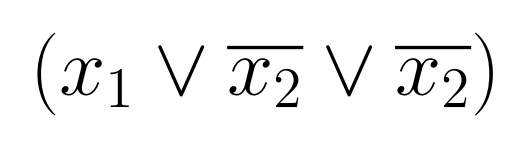 Constraint for clause:
x1 + (1 – x2) + (1-x3) > 0
12/6/2023
CSE 417
30
Scheduling with release times and deadlines  (RD-Sched)
Tasks,  {t1, t2, . . . tn}
Task tj has a length lj, release time rj and deadline dj
Once a task is started, it is worked on without interruption until it is completed
Can all tasks be completed satisfying constraints?
12/6/2023
CSE 417
31
Subset Sum <P RD-Sched
Subset Sum Problem
{s1, s2, . . . , sN},  integer K1
Does there exist a subset that sums to K1?
Assume the total sums to K2
12/6/2023
CSE 417
32
Reduction
Tasks {t1, t2, . . . tN, x }
tj has length sj, release 0, deadline K2 + 1
x has length 1, release K1, deadline K1 + 1
12/6/2023
CSE 417
33
Friday: NP-Completeness and Beyond!
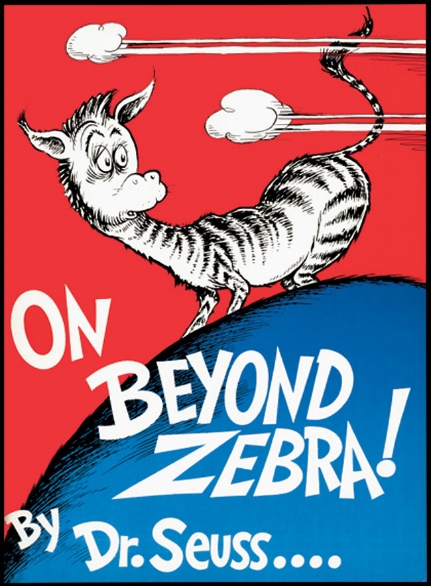 NP-Complete
P
12/6/2023
CSE 417
34